Подготовка к ВПР-2020
8 класс
Описание ВПР
Проверочная работа включает в себя девять заданий. 
На её выполнение отводится 90 минут. 
При выполнении работы разрешается использовать следующие дополнительные материалы: 
– Периодическая система химических элементов Д.И. Менделеева; 
– таблица растворимости кислот, солей и оснований в воде; 
– ряд активности металлов / электрохимический ряд напряжений; 
– непрограммируемый калькулятор.
Структура ВПР. Вопрос 1.1 Чистые вещества и смеси. Строение веществ. Номенклатура неорганических соединений
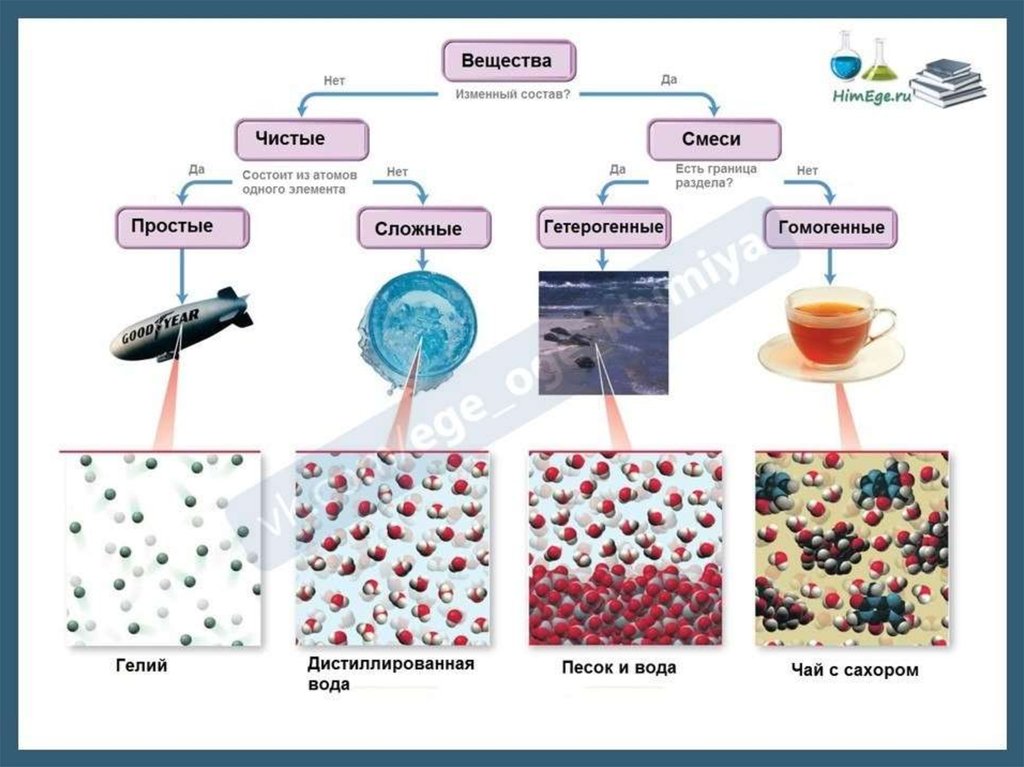 Структура ВПР. Вопрос 1.1 Чистые вещества и смеси. Строение веществ. Номенклатура неорганических соединений
Предметом изучения химии являются вещества.
Внимательно рассмотрите предложенные рисунки. Укажите номер рисунка, на котором изображён объект, содержащий индивидуальное химическое вещество.
Вопрос 1.2.
Какие вещества содержатся в объектах, изображённых на остальных рисунках? Приведите по ОДНОМУ примеру. Для каждого вещества укажите его химическое название и формулу.
Рис. 1: ________ (название) __________________(формула). 
Рис. 2: ________ (название) __________________(формула).
Рис. 3: ________ (название) __________________(формула).
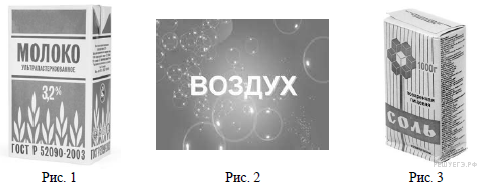 Вопрос 1.1 Чистые вещества и смеси. Строение веществ. Номенклатура неорганических соединений
Предметом изучения химии являются вещества.
Внимательно рассмотрите предложенные рисунки. Укажите номер рисунка, на котором изображён объект, содержащий индивидуальное химическое вещество.
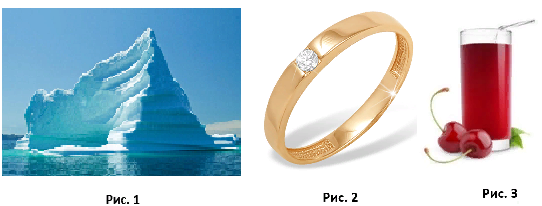 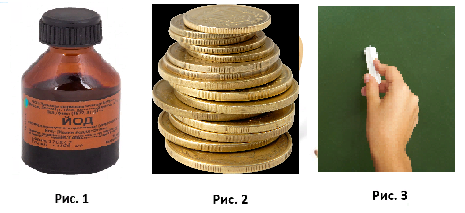 Вопрос 1.2.
Какие вещества содержатся в объектах, изображённых на остальных рисунках? Приведите по ОДНОМУ примеру. Для каждого вещества укажите его химическое название и формулу.
Рис. 1: ________ (название) __________________(формула). 
Рис. 2: ________ (название) __________________(формула).
Рис. 3: ________ (название) __________________(формула).
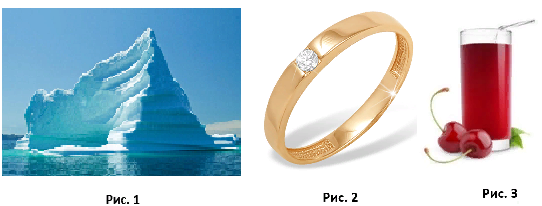 Вопрос 1.2.
Какие вещества содержатся в объектах, изображённых на остальных рисунках? Приведите по ОДНОМУ примеру. Для каждого вещества укажите его химическое название и формулу.
Рис. 1: ________ (название) __________________(формула). 
Рис. 2: ________ (название) __________________(формула).
Рис. 3: ________ (название) __________________(формула).
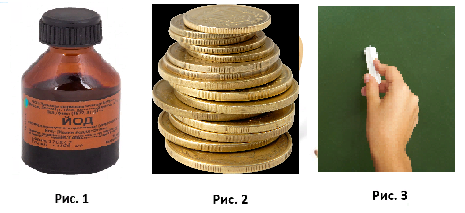 Вопрос 2.1Физические и химические явления
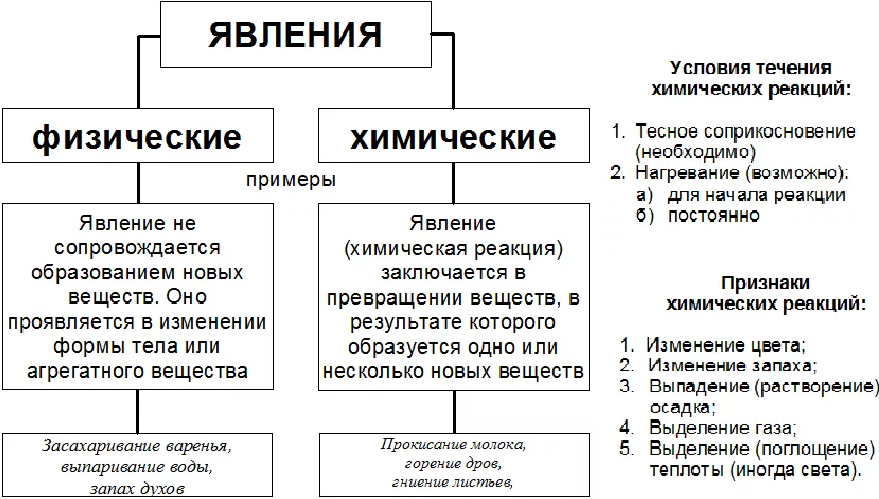 2. Выберите изображение хим.реакции.
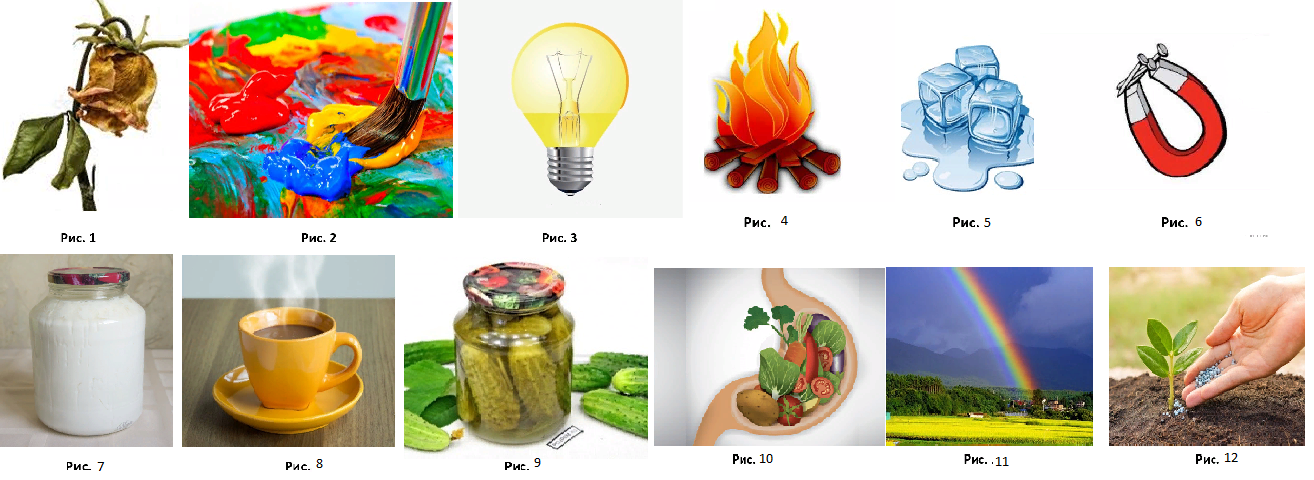 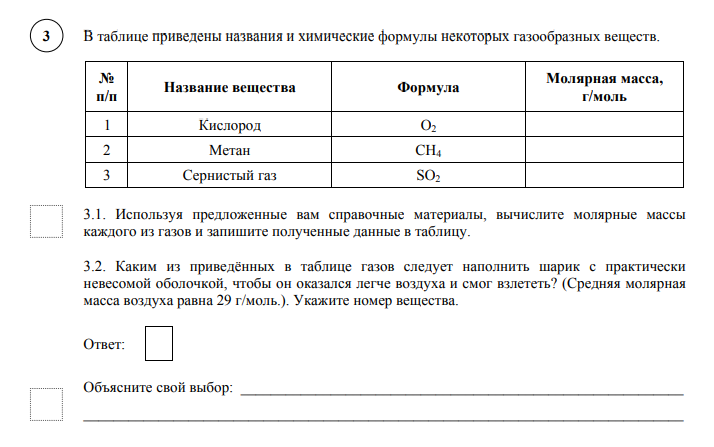 3.
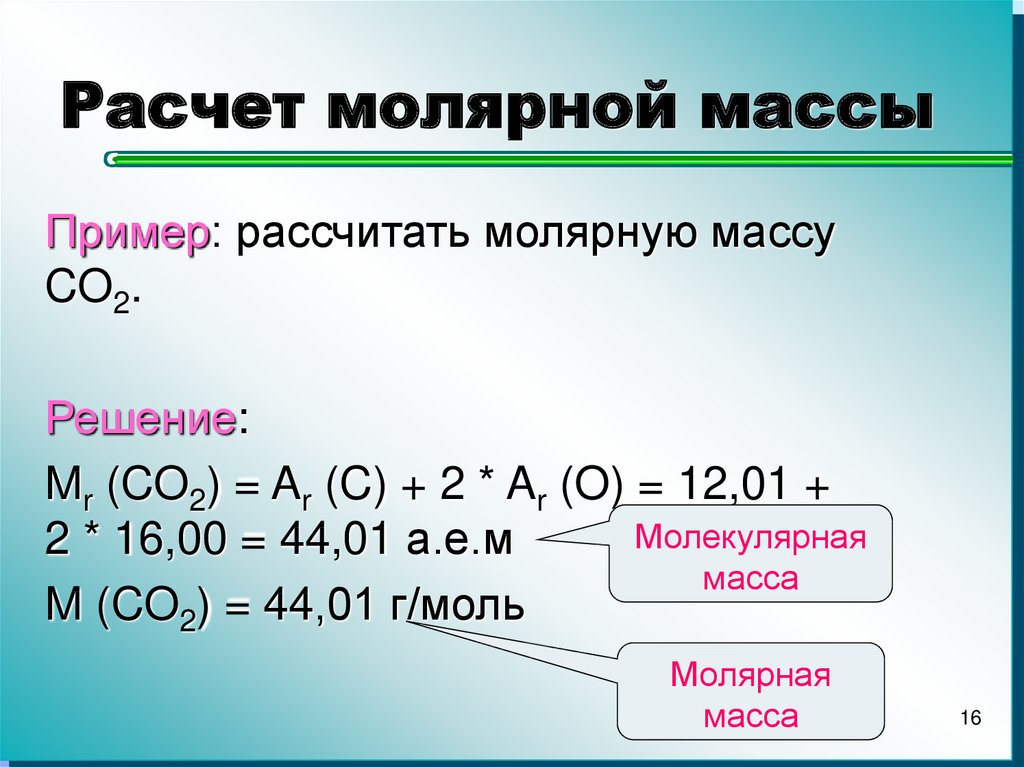 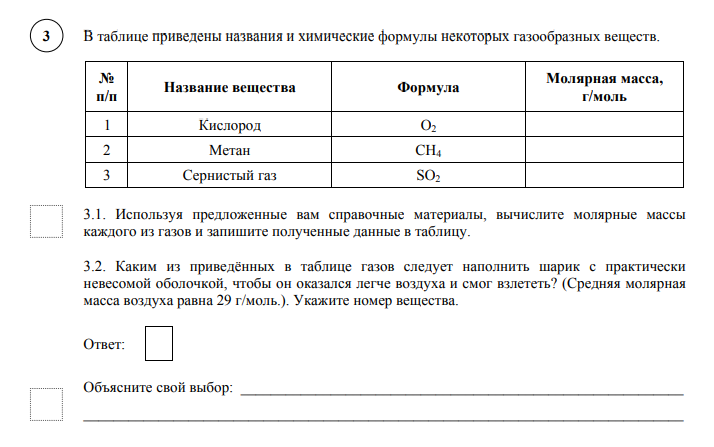 3.
32 г/моль
16 г/моль
64 г/моль
М (газа)<М воздуха  тогда шарик будет взлетать.
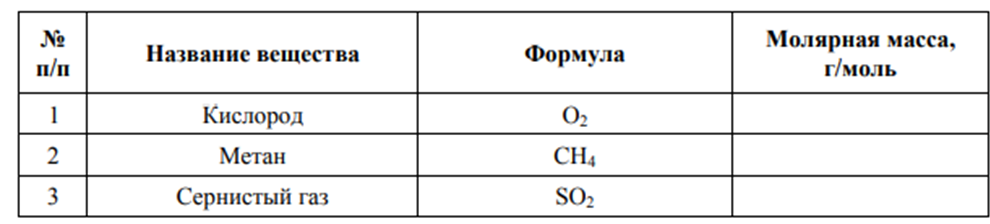 Вопрос №3
32 г/моль
16 г/моль
64 г/моль
1) Какое из веществ в количестве 1 моль не перевесит 30 г оксида железа(II)? Укажите номер вещества.

2) Какой из приведённых в таблице газов имеет при заданных условиях большую плотность, чем веселящий газ молярная масса которого равна 44 г/моль? Укажите номер вещества
Вопрос 4. Периодическая система
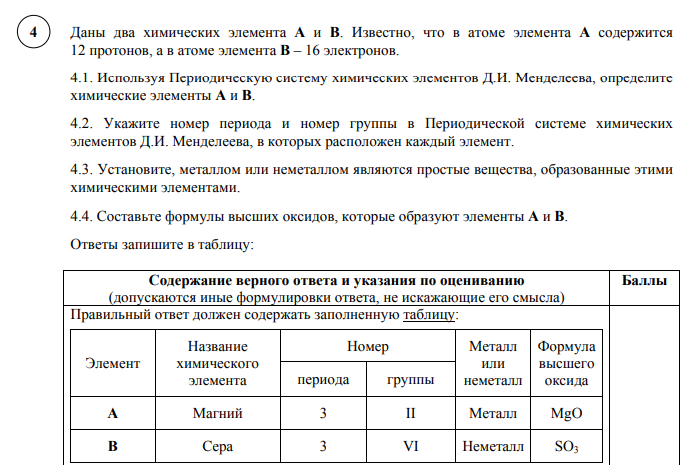 В.5 Расчет массовой доли вещества
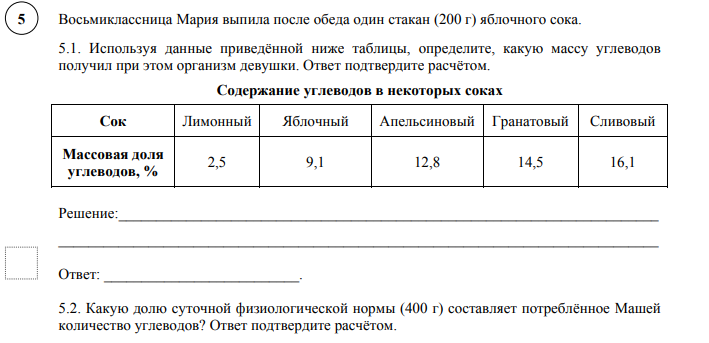 Основные формулы
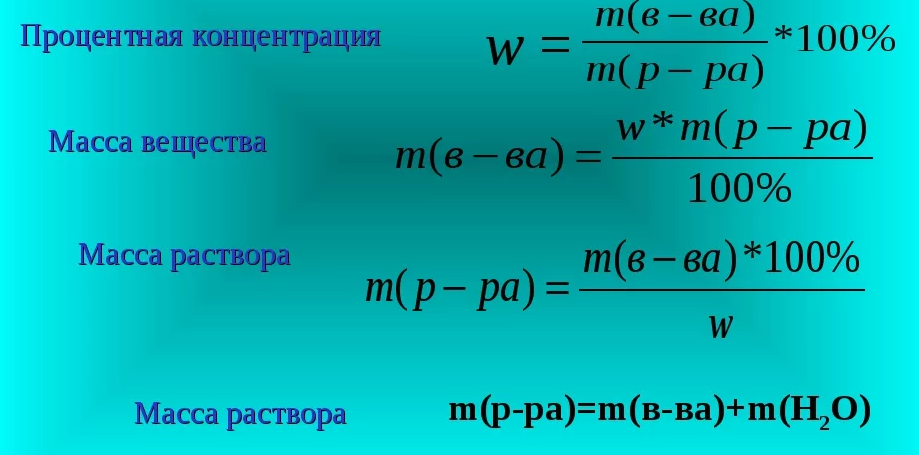 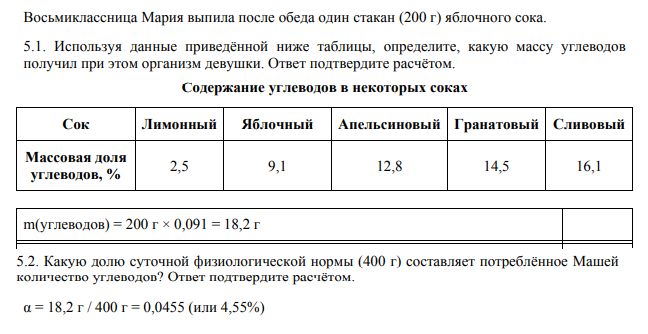 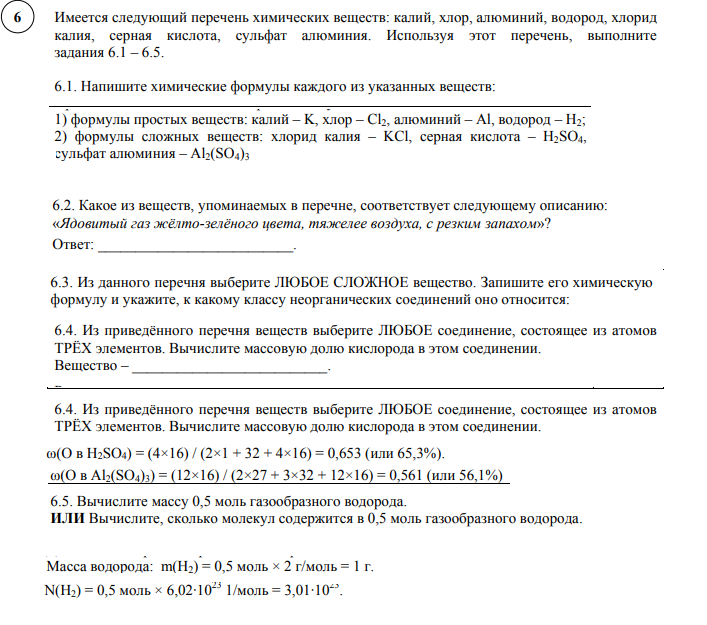 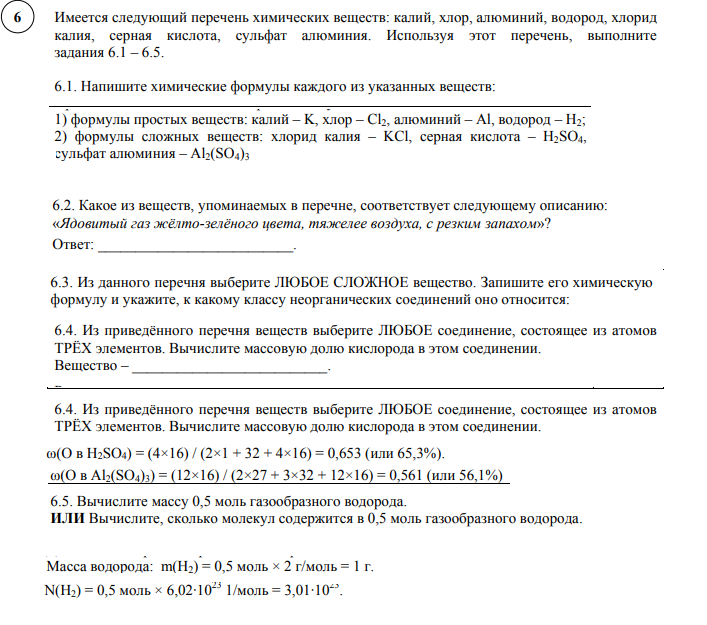 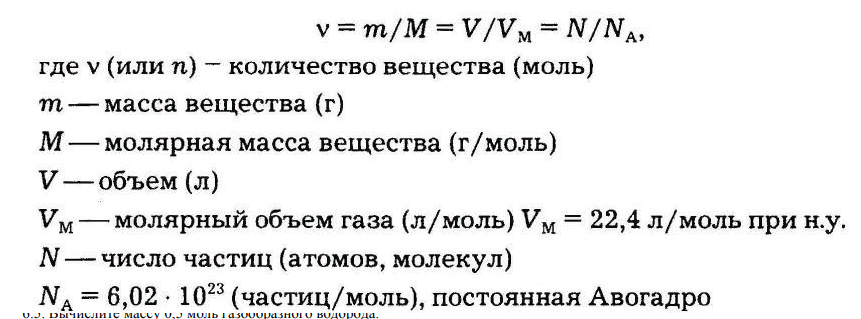 Вопрос 7. Уравнения химических реакций
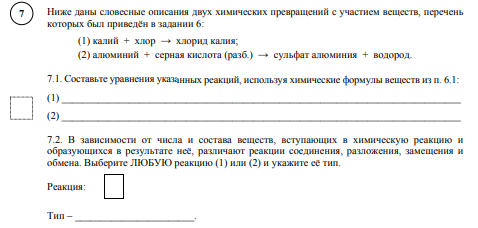 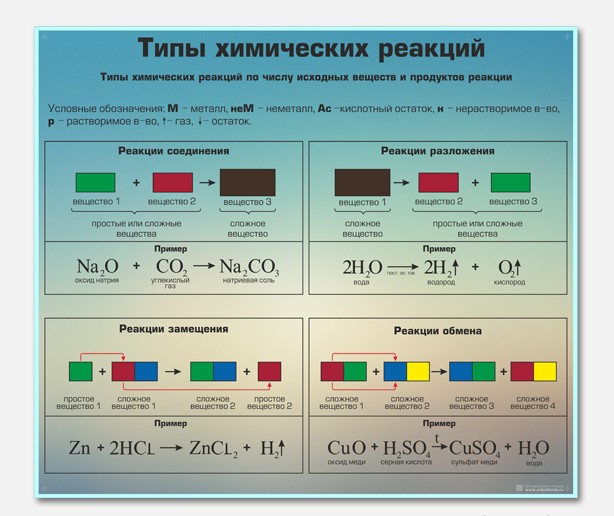 Вопрос №7. Химические реакции
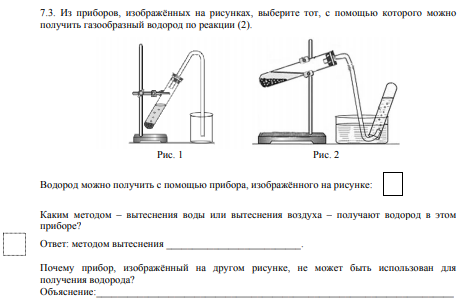 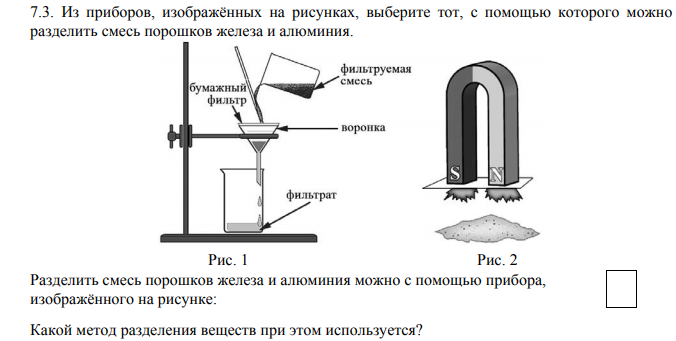 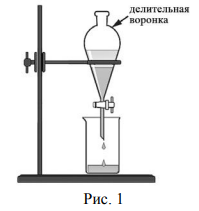 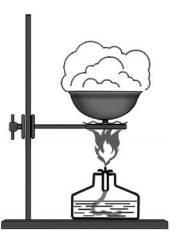 Рис. 4
Рис. 3
Рис. 2
Вопрос №8. Области применения веществ
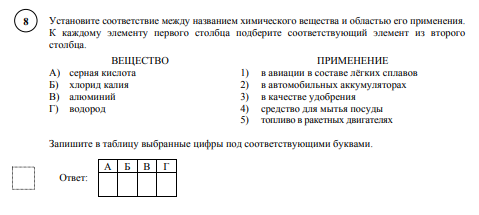 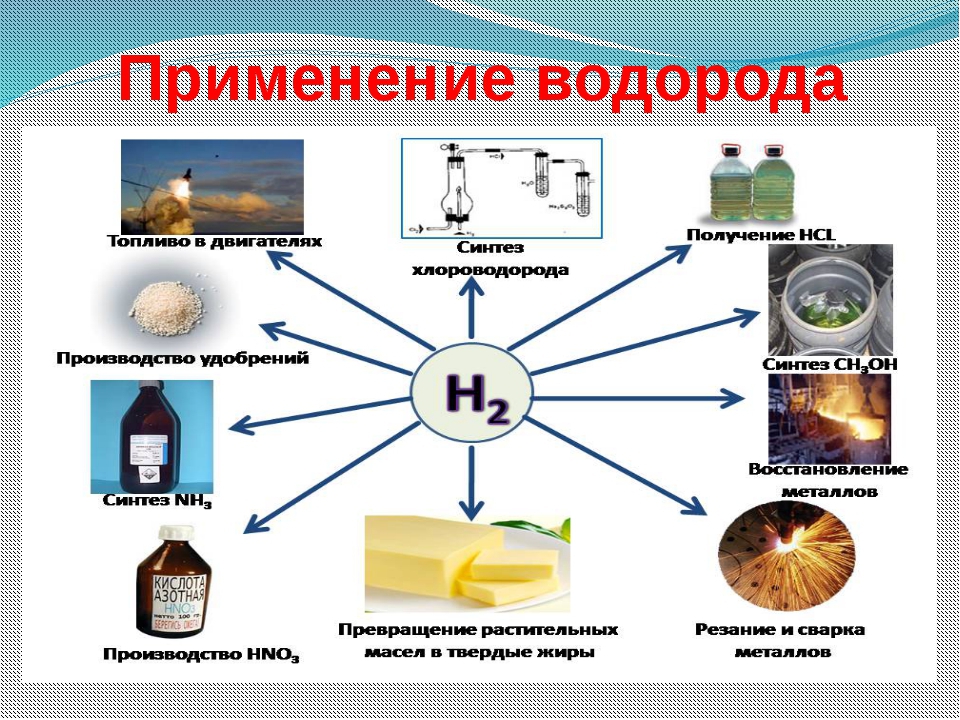 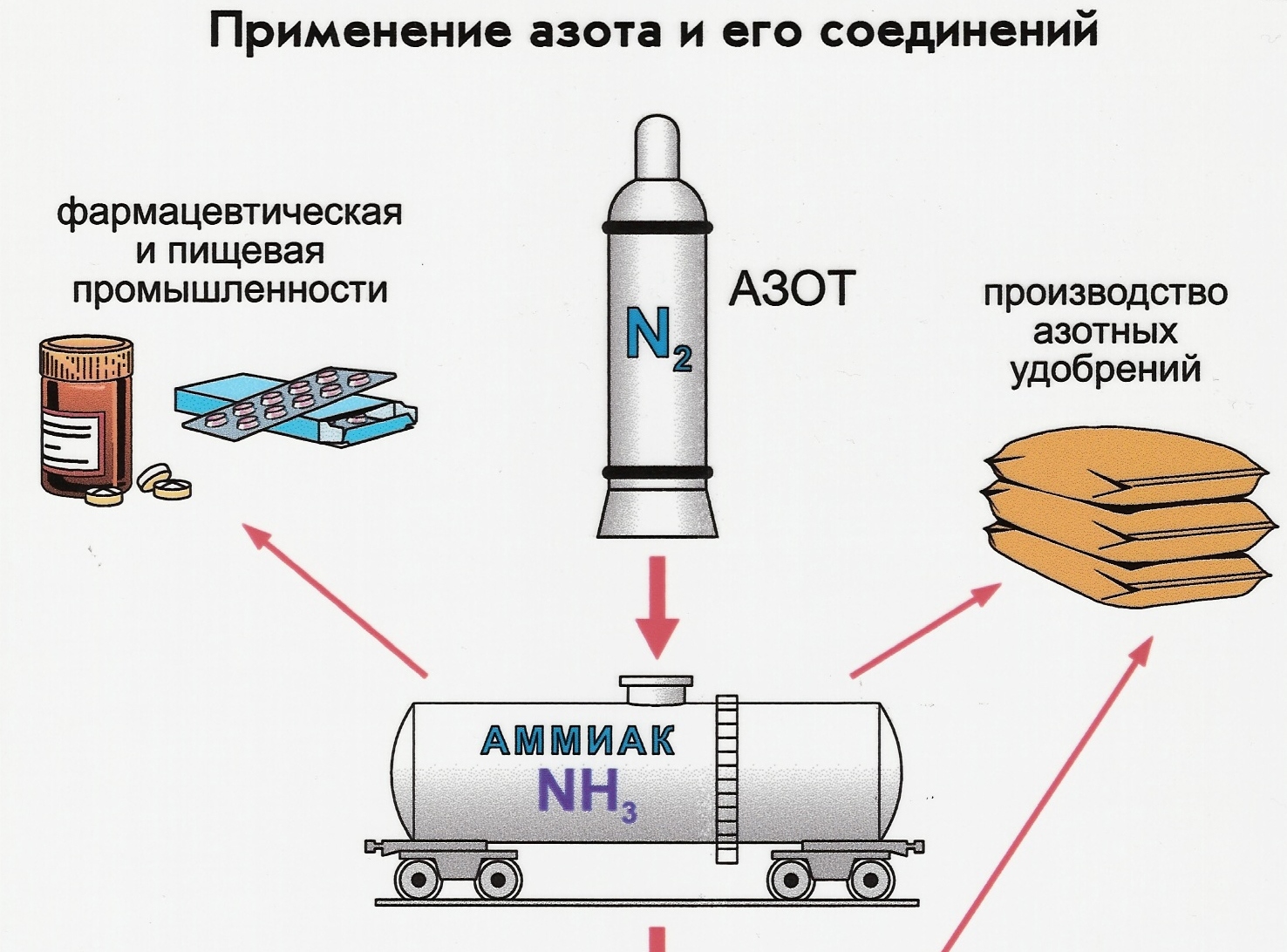 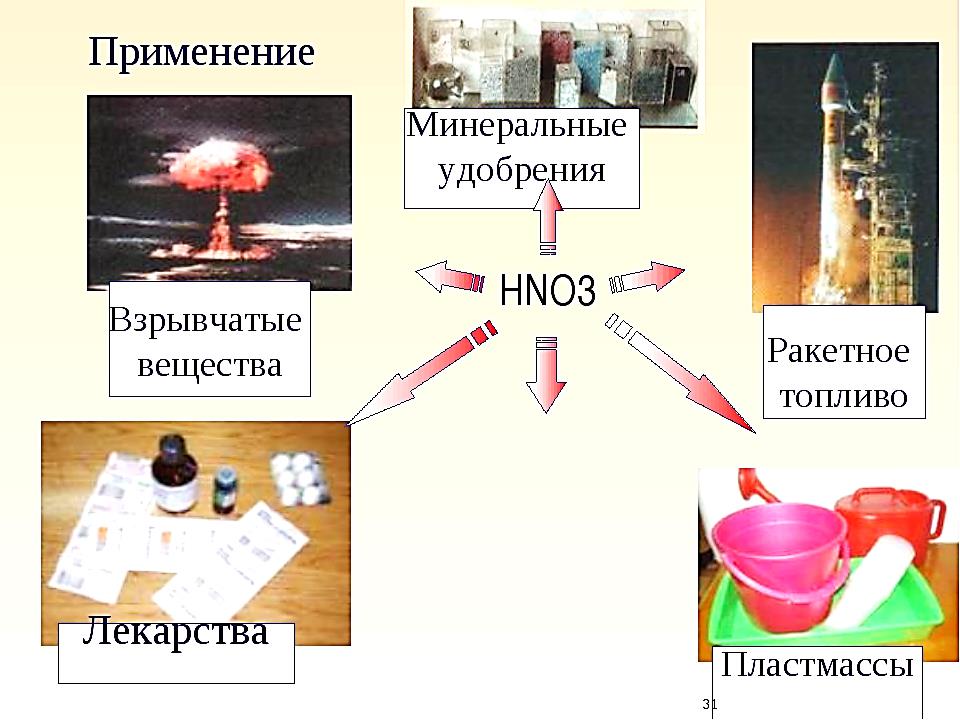 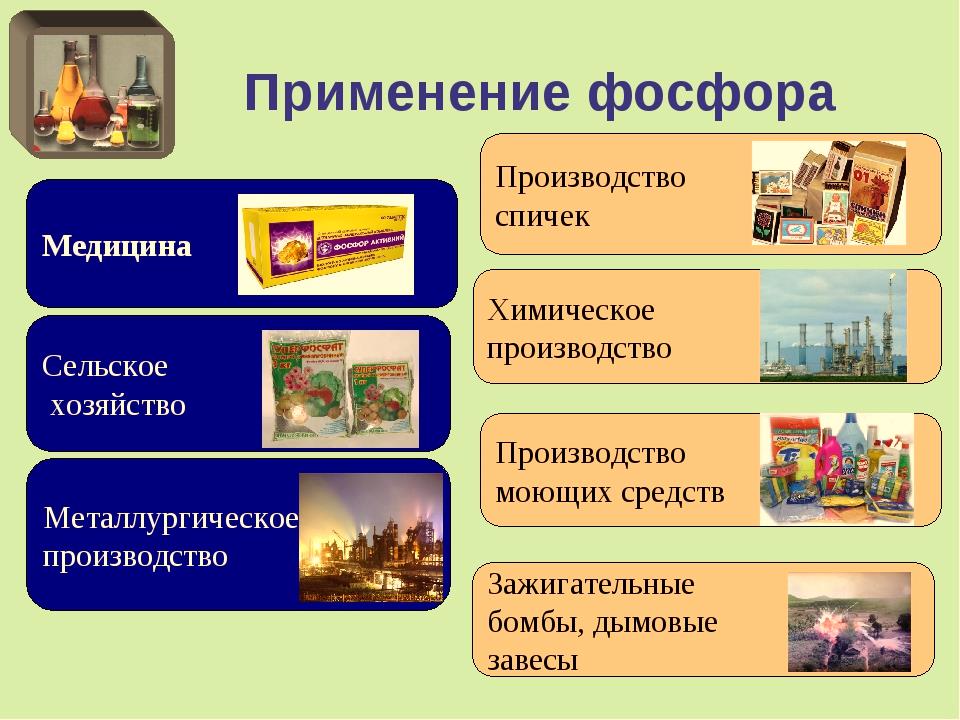 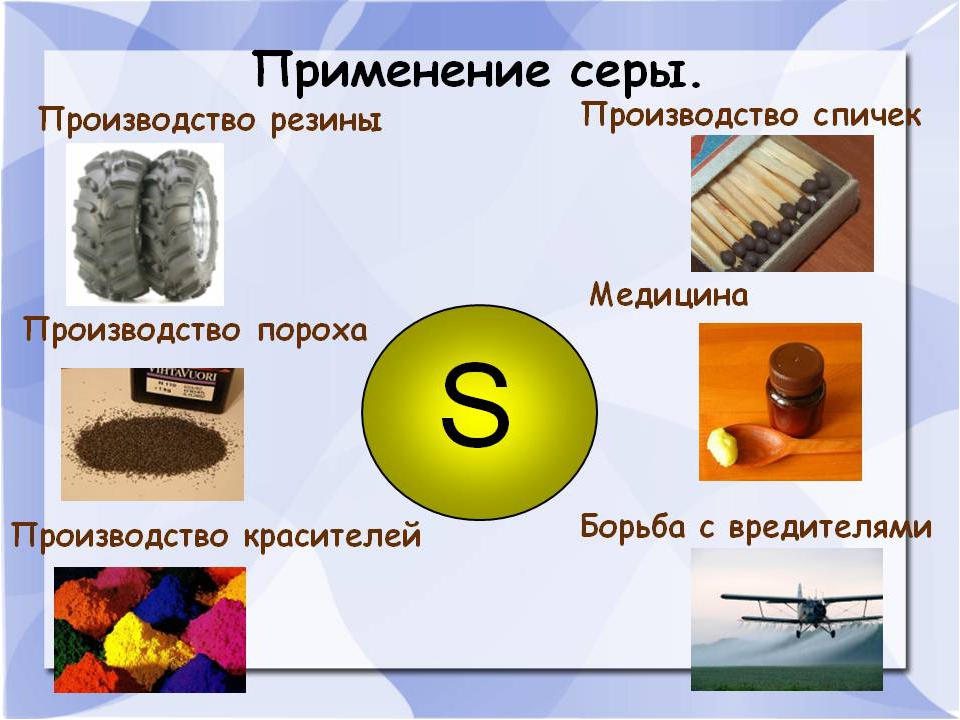 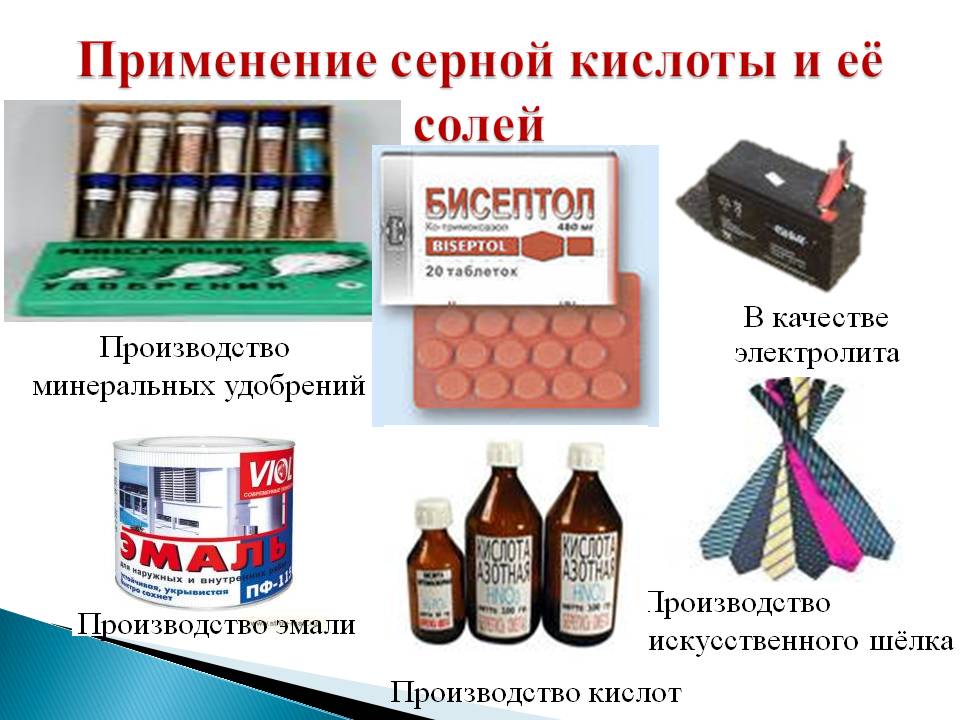 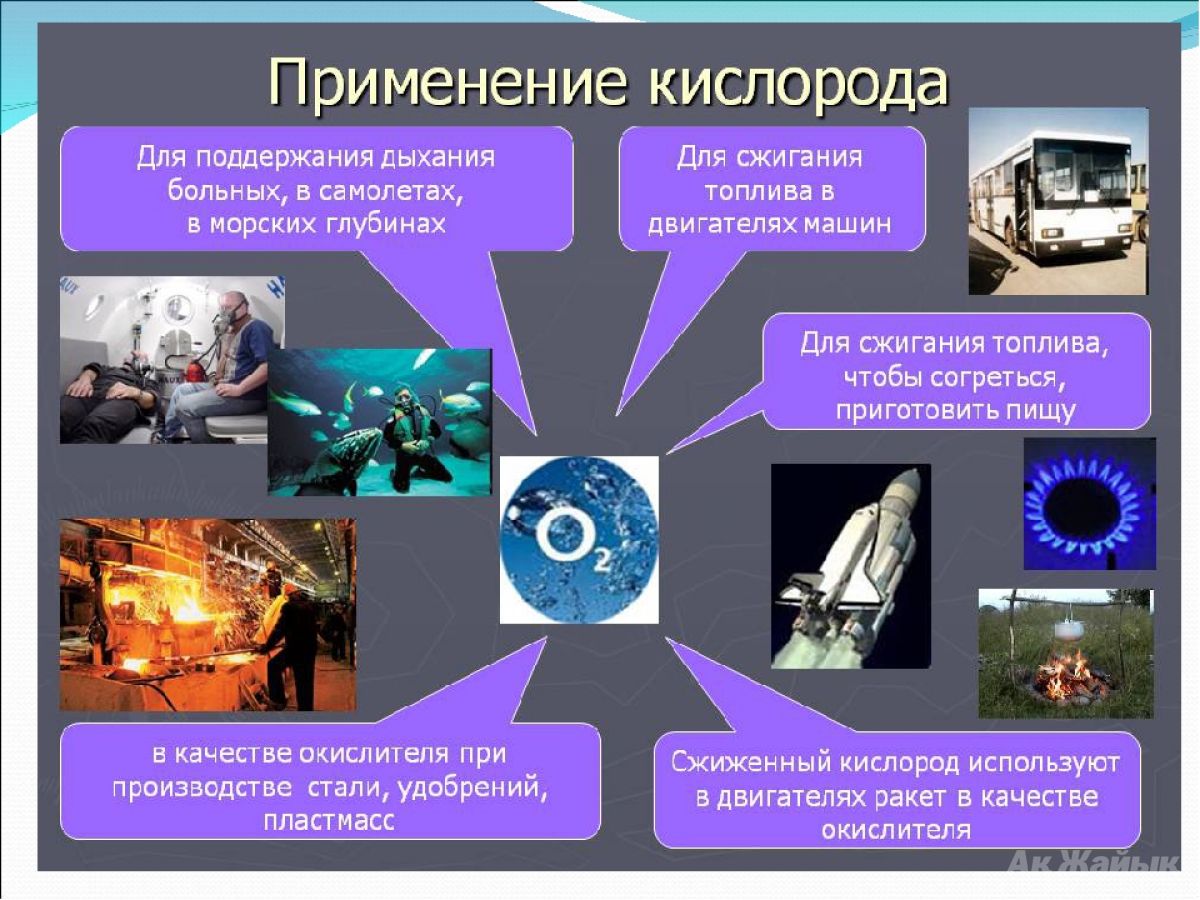 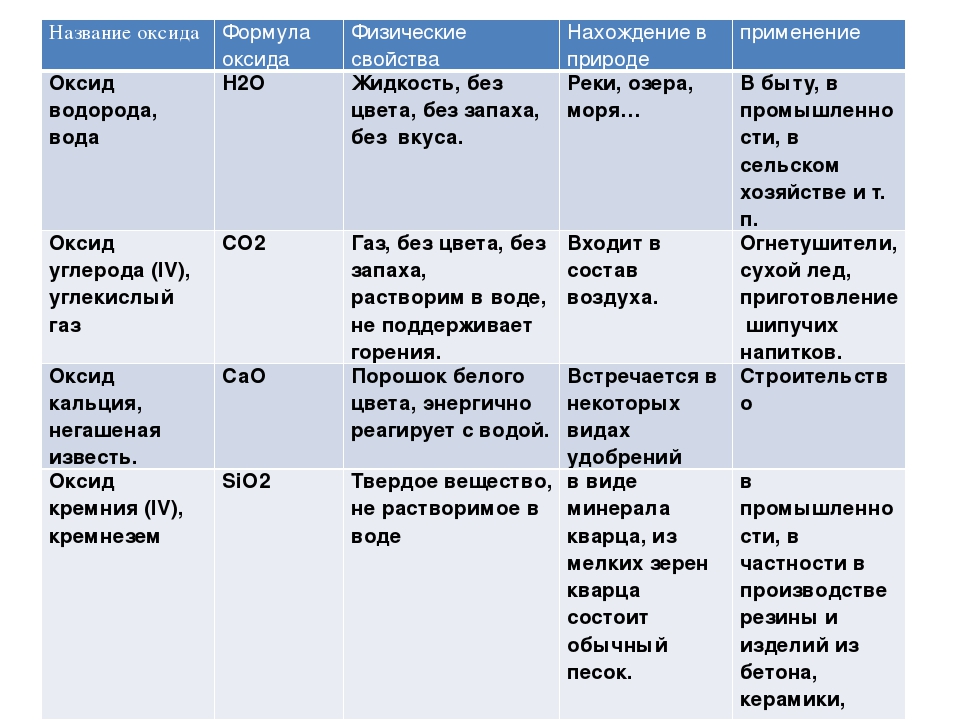 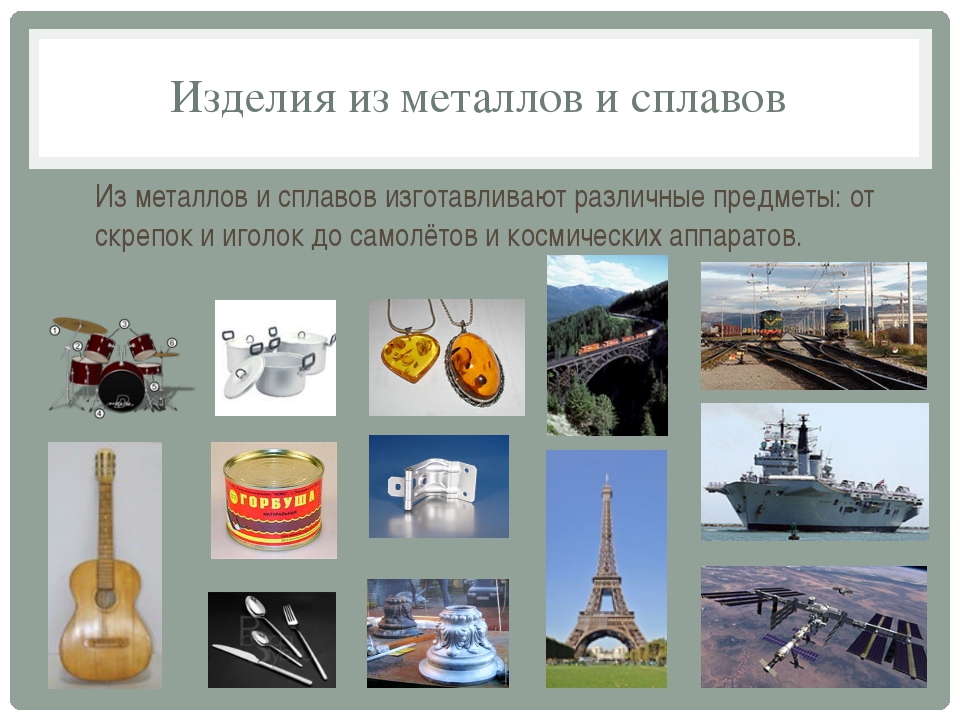 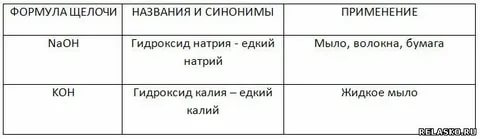 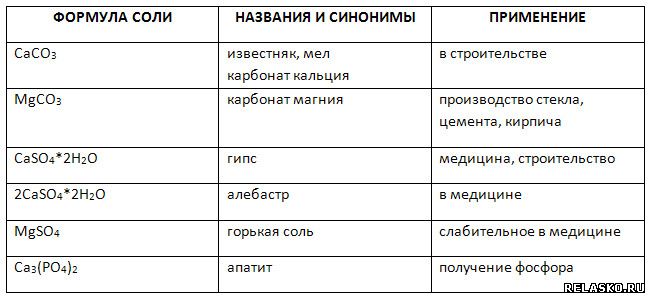 Вопрос №9. Техника безопасности
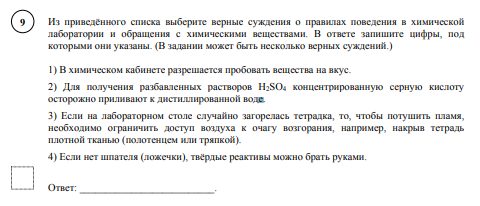